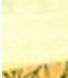 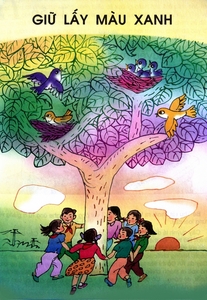 nhiệt liệt chào mừng các thầy cô giáo về dự giờ
Lớp 5A
MÔN: LUYỆN TỪ VÀ CÂU
Bài: Quan hệ từ
Giáo viên: Lưu Thị Kim Oanh
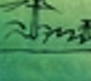 KHỞI ĐỘNG
Hoạt động 1
01
1. Thế nào là đại từ xưng hô? Cho ví dụ.
2. Tìm đại từ xưng hô trong câu sau:
“Hôm qua, mình gặp thầy Hạnh, dạo này trông thầy gầy quá!”
02
Từ loại
Động từ
Danh từ
Quan hệ từ
Đại từ
Tính từ
Bài: Quan hệ từ
03
Nắm được khái niệm quan hệ từ.
01
Nhận biết được một số quan hệ từ thường dùng và hiểu được tác dụng của chúng trong câu hay đoạn văn.
YÊU CẦU CẦN ĐẠT
02
Biết đặt câu với quan hệ từ cho trước.
03
I- Nhận xét
Hoạt động 2
04
Bài 1: Đoạn văn sau, từ in đậm màu đỏ được dùng để làm gì?
(1)Hoa mai và hoa đào đều nở vào mùa xuân. (2)Hoa mai trổ từng chùm thưa thớt, không đơm đặc như hoa đào. (3)Nhưng  cành mai uyển chuyển hơn cành đào. (4)Dù vẻ đẹp của hoa mai dịu dàng, đáng yêu, gần gũi với đời thường nhưng nó lại tượng trưng cho sự sang trọng, thanh cao và quí phái.
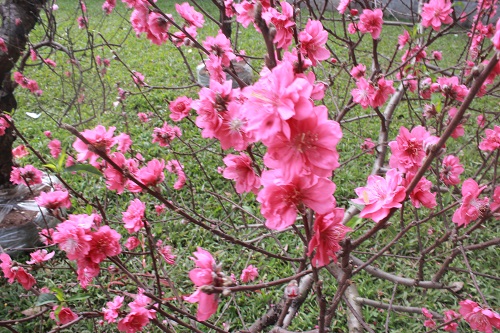 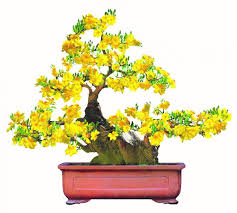 (5)Vì thế mỗi độ xuân về, vào dịp Tết, nhà nhà mua cây mai về chơi với mong muốn trong dịp đầu xuân mới, sắc vàng tươi tắn tượng trưng cho tài lộc, an khang, thịnh vượng, lại thêm năm cánh hoa tượng trưng cho sự quây quần sum vầy và bình an.
I- Nhận xét
Hoạt động 2
06
Bài 1: Đoạn văn sau, từ in đậm màu đỏ được dùng để làm gì?
Các từ  “và, như, nhưng, của, vì thế “  là quan hệ từ.
Ghi nhớ 1
Hoạt động 2
06
Từ nối các từ ngữ hoặc các câu.
Nhằm thể hiện mối quan hệ giữa những từ ngữ hoặc những câu ấy với nhau.
Quan hệ từ
Ví dụ:
và, với, hay hoặc, nhưng, mà, thì, của, ở, tại, bằng,  như, để, về, …
I- Nhận xét
Hoạt động 2
07
Bài 2: Hoàn thành bảng sau:
a) Nếu rừng cây cứ bị chặt phá xơ xác thì mặt đất sẽ ngày càng thưa vắng bóng chim.
rừng cây cứ bị chặt phá xơ xác - mặt đất sẽ ngày càng thưa vắng bóng chim
b) Tuy mảnh vườn ngoài ban công nhà Thu thật nhỏ bé nhưng bầy chim vẫn thường rủ nhau về tụ hội.
mảnh vườn ngoài ban công nhà Thu thật nhỏ bé - bầy chim vẫn thường rủ nhau về tụ hội
I- Nhận xét
Hoạt động 2
08
Bài 2: Hoàn thành bảng sau:
a) Nếu rừng cây cứ bị chặt phá xơ xác thì mặt đất sẽ ngày càng thưa vắng bóng chim.
rừng cây cứ bị chặt phá xơ xác - mặt đất sẽ ngày càng thưa vắng bóng chim
Giả thiết – kết quả,
điều kiện - kết quả.
Nếu … thì ...
b) Tuy mảnh vườn ngoài ban công nhà Thu thật nhỏ bé nhưng bầy chim vẫn thường rủ nhau về tụ hội.
mảnh vườn ngoài ban công nhà Thu thật nhỏ bé - bầy chim vẫn thường rủ nhau về tụ hội
Tuy … nhưng ...
Tương phản
Ghi nhớ 2
Hoạt động 2
06
Nếu … thì …: hễ … thì …
( biểu thị quan hệ điều kiện (giả thiết)  - kết quả)
Tuy … nhưng …: mặc dù … nhưng …
(biểu thị quan hệ tương phản)
Một số cặp quan hệ từ
 thường gặp
Vì … nên …: do … nên …: nhờ … mà …
(biểu thị quan hệ nguyên nhân – kết quả)
Không những … mà …: chẳng những … mà …
(biểu thị quan hệ tăng tiến)
II- Ghi nhớ
Từ nối các từ ngữ hoặc các câu.
Nhằm thể hiện mối quan hệ giữa những từ ngữ hoặc những câu ấy với nhau.
Quan hệ từ
và, với, hay hoặc, mà, tại, bằng,  như, để, về, …
Nếu … thì …: hễ … thì …
(biểu thị quan hệ điều kiện (giả thiết)  - kết quả)
Tuy … nhưng …: mặc dù … nhưng …
(biểu thị quan hệ tương phản)
Một số cặp quan hệ từ
 thường gặp
Vì … nên …: do … nên …: nhờ … mà …
(biểu thị quan hệ nguyên nhân – kết quả)
Không những … mà …: chẳng những … mà …
(biểu thị quan hệ tăng tiến)
III- Luyện tập
Hoạt động 3
11
Bài 1: Tìm quan hệ từ trong mỗi câu sau và nêu rõ tác dụng của chúng:
a) Chim, mây, nước và hoa đều cho rằng tiếng hót kì diệu của họa mi đã làm cho tất cả bừng lên tỉnh giấc.
b) Những hạt mưa to và nặng bắt đầu rơi xuống như ai ném đá, nghe rào rào.
c) Bé Thu rất khoái ra ban công ngồi với ông nội, nghe ông rủ rỉ giảng về từng loài cây.
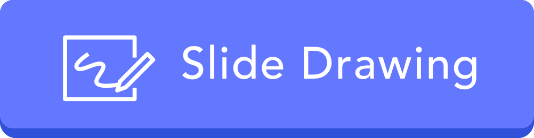 III- Luyện tập
Hoạt động 3
12
Bài 1: Tìm quan hệ từ trong mỗi câu sau và nêu rõ tác dụng của chúng:
a) Chim, mây, nước và hoa đều cho rằng tiếng hót kì diệu của họa mi đã làm cho tất cả bừng lên tỉnh giấc.
b) Những hạt mưa to và nặng bắt đầu rơi xuống như ai ném đá, nghe rào rào.
c) Bé Thu rất khoái ra ban công ngồi với ông nội, nghe ông rủ rỉ giảng về từng loài cây.
III- Luyện tập
Hoạt động 3
13
Bài 2: Tìm cặp quan hệ từ ở mỗi câu sau và cho biết chúng biểu thị quan hệ gì giữa các bộ phận của câu.
a) Vì mọi người tích cực trồng cây nên quê hương em có nhiều cánh rừng xanh mát.
b) Tuy hoàn cảnh gia đình khó khăn nhưng bạn Hoàng vẫn luôn học giỏi.
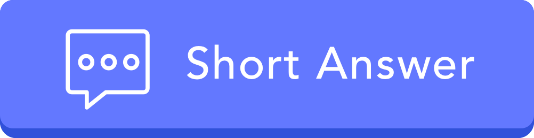 III- Luyện tập
Hoạt động 3
15
Bài 3: Đặt câu với mỗi quan hệ: và, nhưng, của.
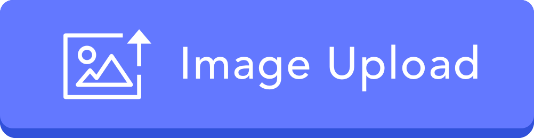 16
và, với, hay hoặc, mà, tại, bằng,  như, để, về, …
Một từ
Quan 
hệ từ
Nếu … thì …: hễ … thì …
( biểu thị quan hệ điều kiện (giả thiết)  - kết quả)
Tuy … nhưng …: mặc dù … nhưng …
(biểu thị quan hệ tương phản)
Cặp từ
Vì … nên …: do … nên …: nhờ … mà …
(biểu thị quan hệ nguyên nhân – kết quả)
Không những … mà …: chẳng những … mà …
(biểu thị quan hệ tăng tiến)
Vận dụng
Hoạt động 4
17
Hãy viết câu có dùng quan hệ từ nói về suy nghĩ của mình.
YÊU CẦU CẦN ĐẠT
18
Nắm được khái niệm quan hệ từ.
Nhận biết được một số quan hệ từ thường dùng và hiểu được tác dụng của chúng trong câu hay đoạn văn.
Biết đặt câu với quan hệ từ cho trước.
Về nhà
01
Chuẩn bị bài: MRVT: Bảo vệ môi trường
Ôn lại bài
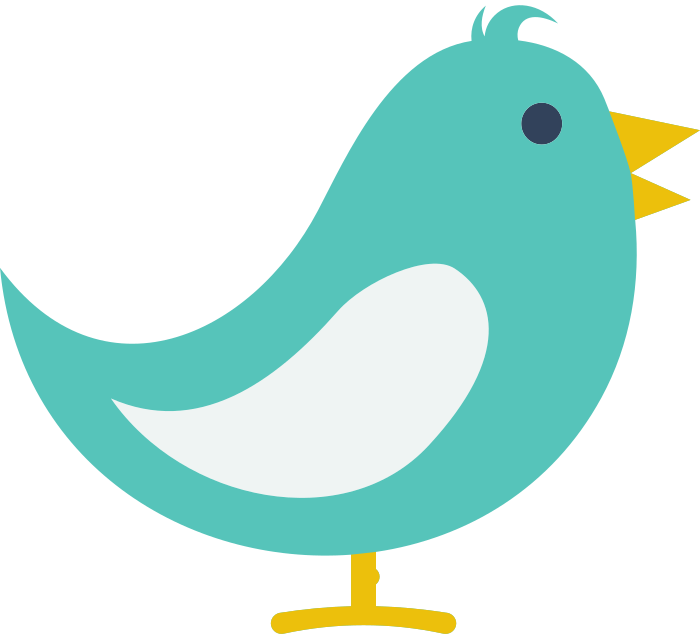